Обособленное подразделение «Иркутское геофизическое подразделение» ОАО «Росгеология»
Особенности геоэлектрического строения Окино-Ийского междуречья.
Литвинов Н.А., Морозова В.А.
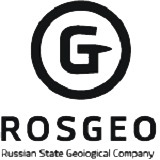 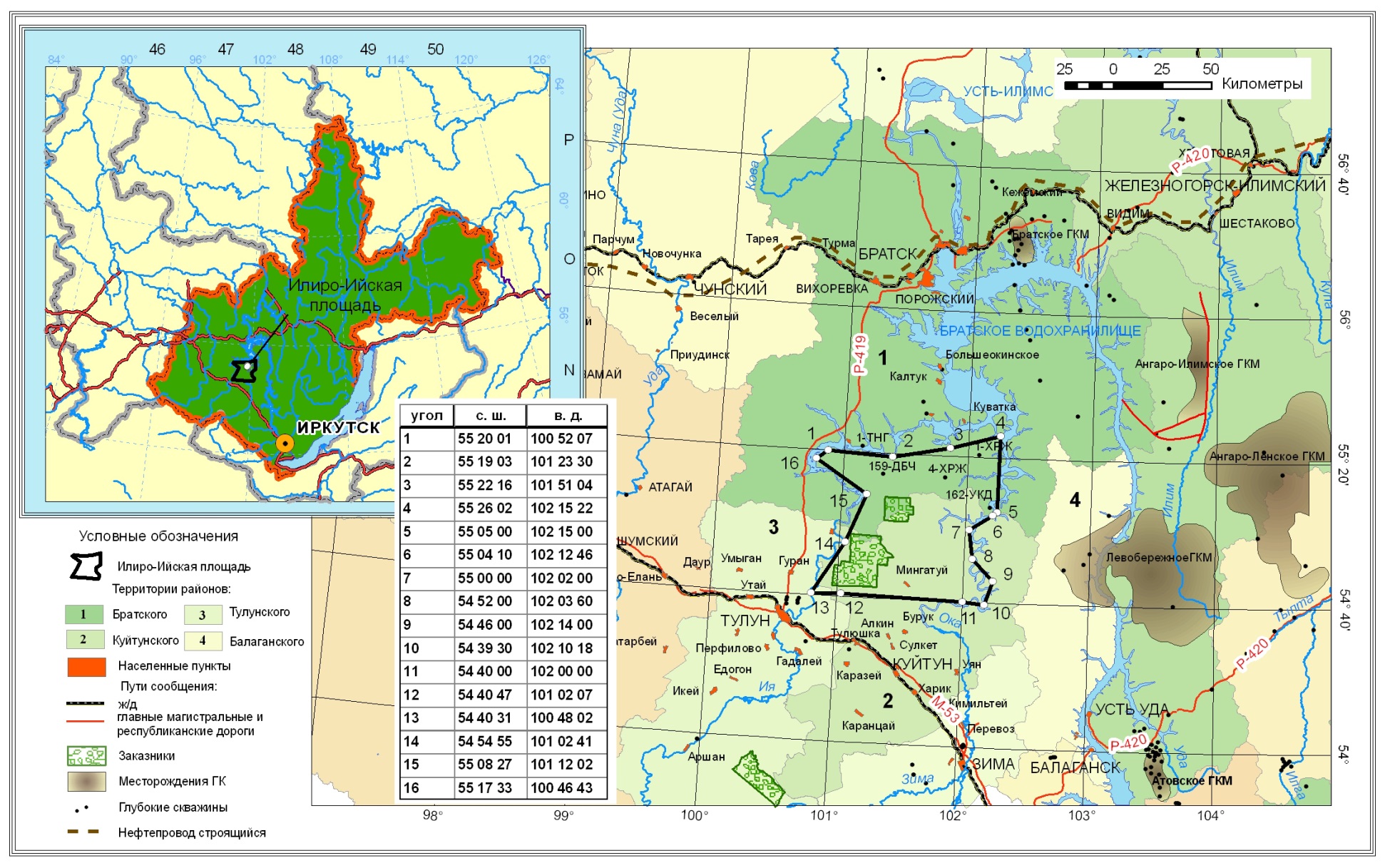 Краткая характеристика района работ
2
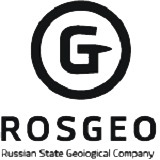 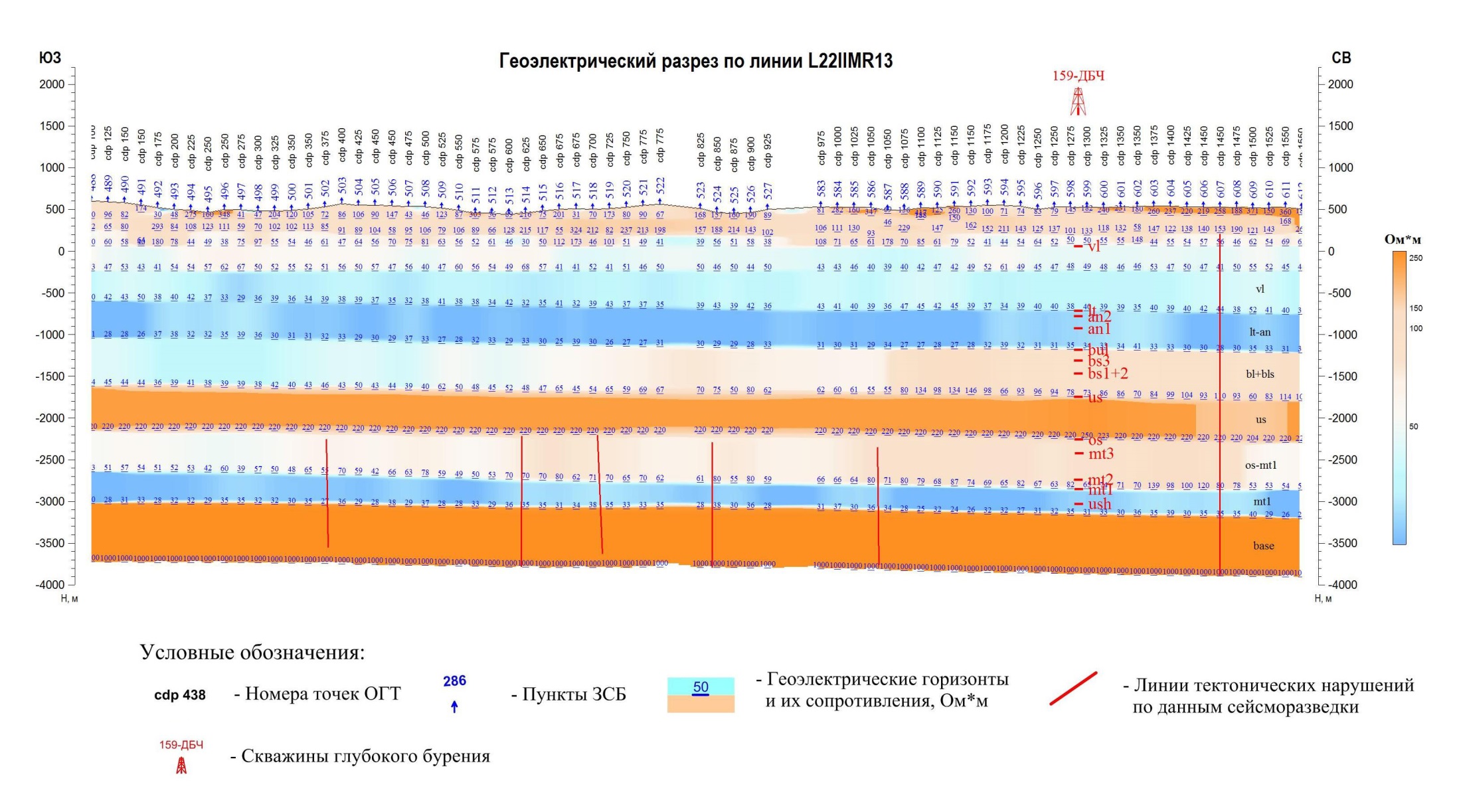 Геоэлектрическая характеристика
3
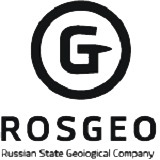 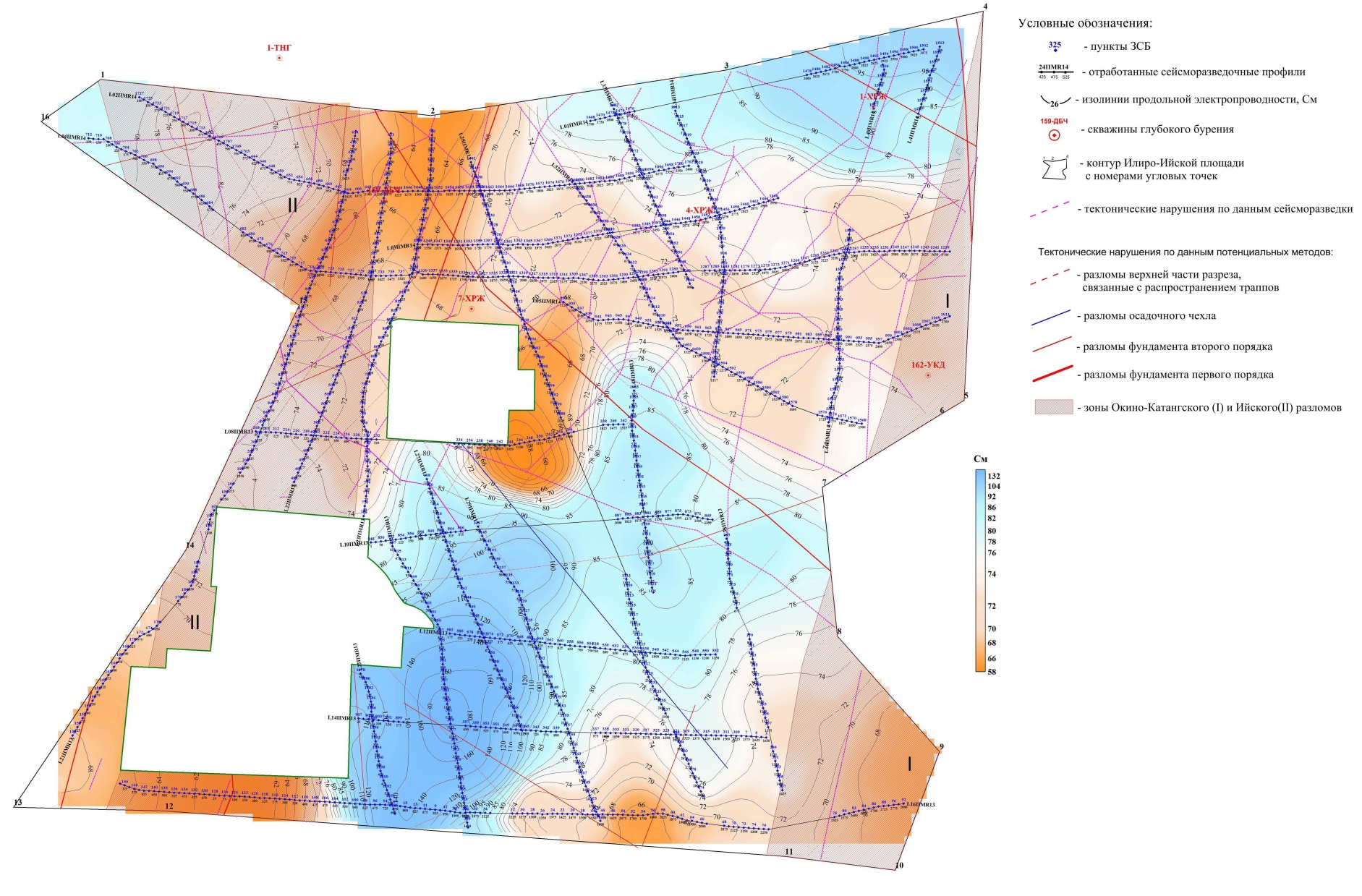 Карта суммарной электропроводности осадочного чехла
4
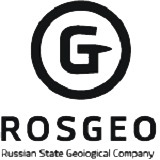 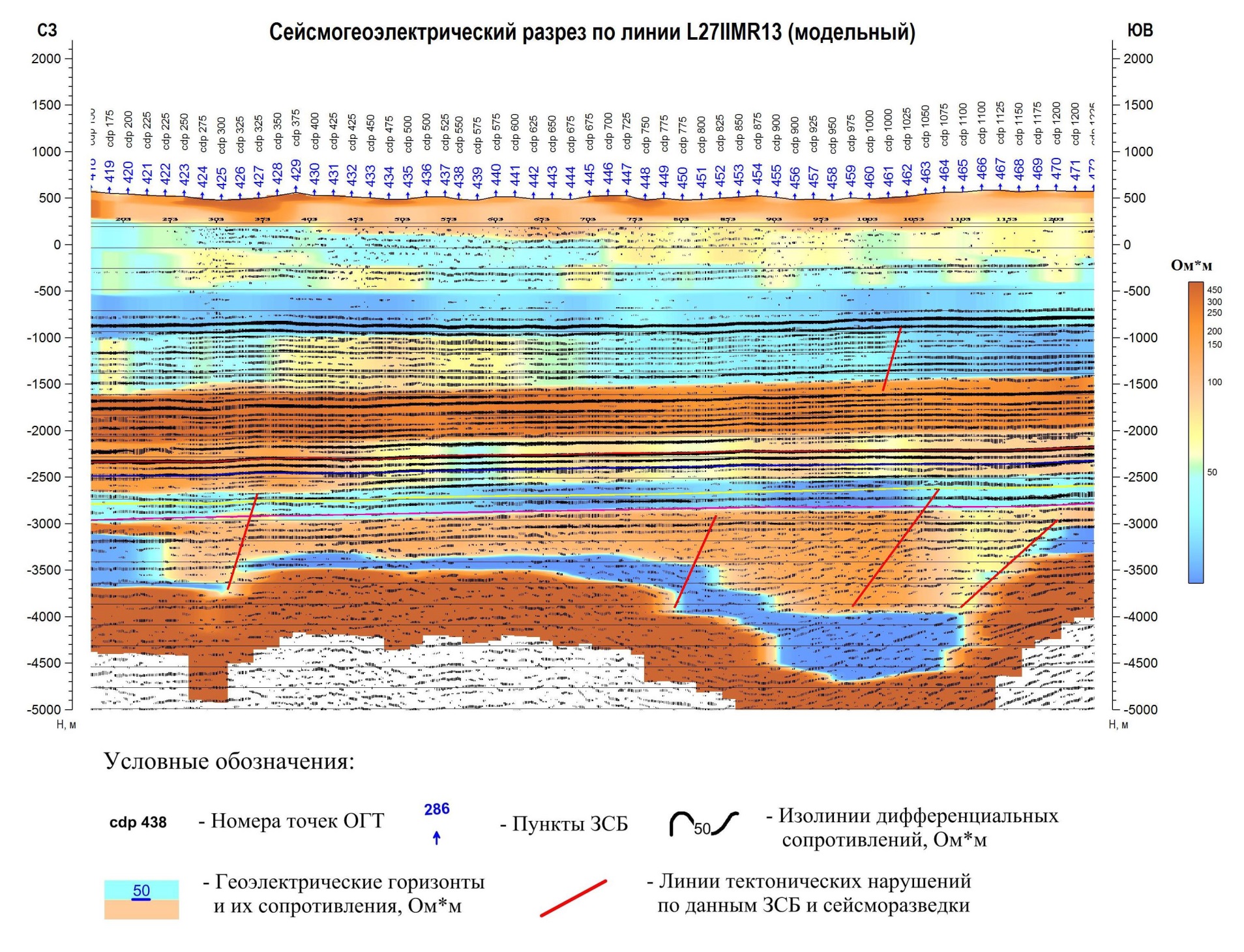 5
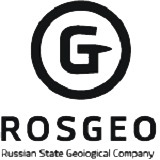 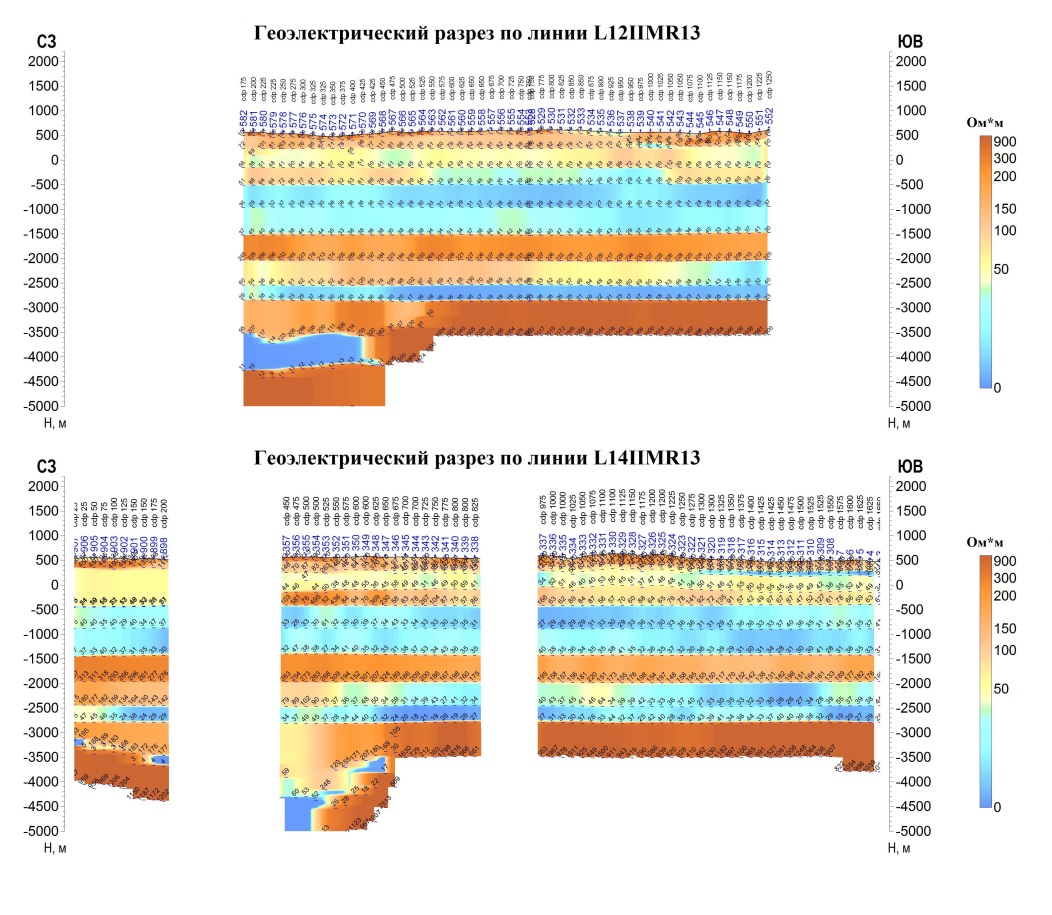 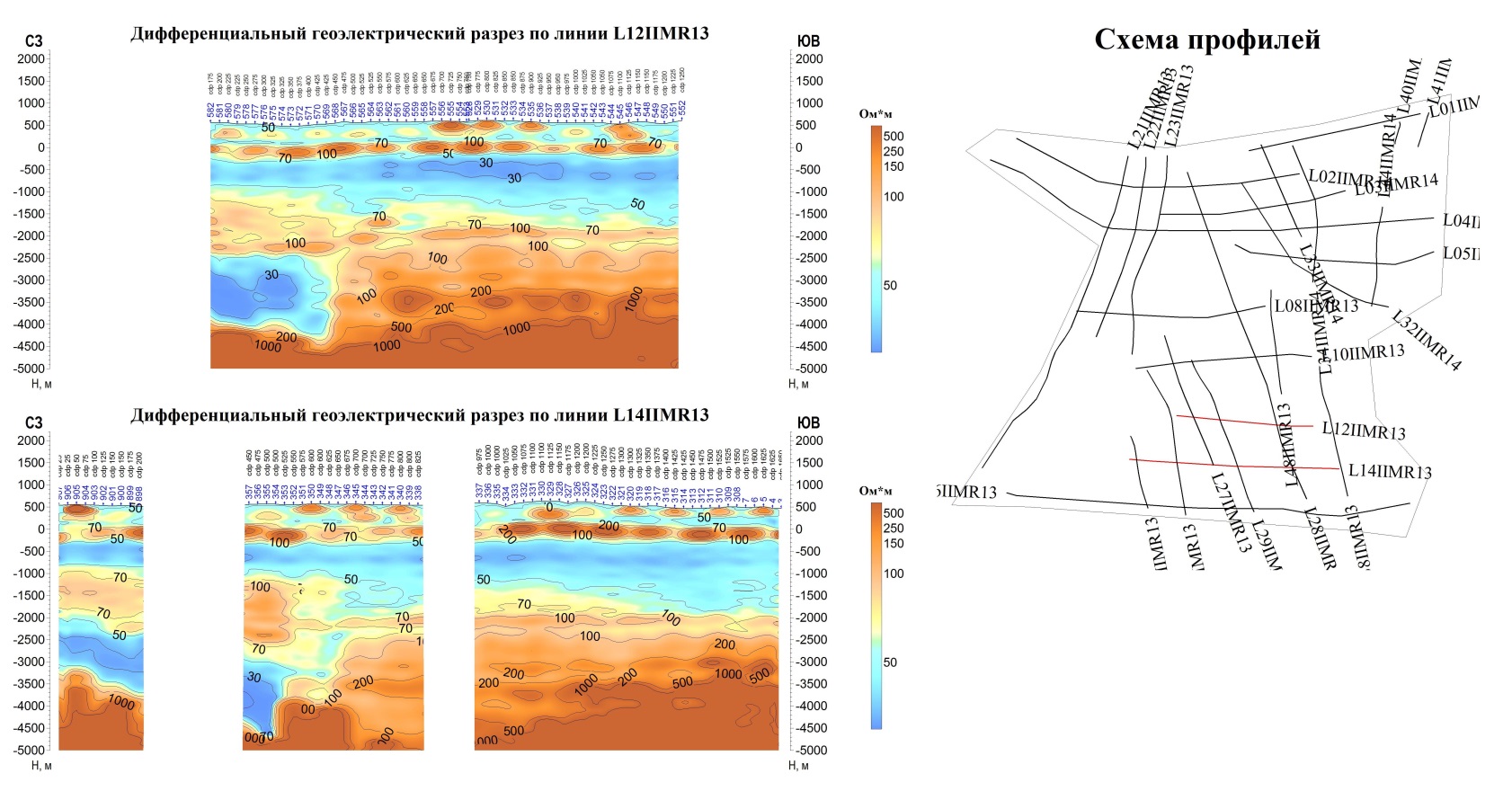 6
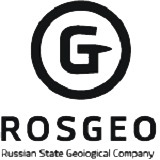 Изучен геоэлектрический разрез осадочного чехла, определены проводимость и электрическое сопротивление надсолевого комплекса, галогенно-карбонатного комплекса и подсолевых отложений.
      
 Выделена интенсивная проводящая аномалия в фундаменте, соответствующая грабенообразной структуре, осложненную магматическим очагом.
  
   Выделены субвертикальные зоны миграционных флюидопотоков и гидротерм из глубинной структуры в осадочную толщу.
Заключение
7
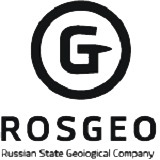 Спасибо за внимание!
8